Pro-pRA Tutor
Week 1
PGDP - Jason L.
<number>
Today´s Plan
Administrative
Telegram Group
Correcting Procedure
Worksheet 1
PGDP - Jason L.
<number>
Administration
PGDP - Jason L.
<number>
A Bit About me
Jason Lochert
Bachelor Informatics 3rd Semester
First Time Tutor
PGDP - Jason L.
<number>
Tutor Class
Every Thursdays 16-19 – 01.07.023
Be punctual
Bring a Laptop
Will always be held in English
PGDP - Jason L.
<number>
Tutor Class
You are free to leave anytime
You are not required to attend the tutorials
If you don’t like your tutor, attend another tutor class
PGDP - Jason L.
<number>
Contact
Question regarding this tutor group will be answered via Telegram or Email
https://goo.gl/LVKPGU
Lochert@in.tum.de
Slides found at 
in.tum.de/~lochert/
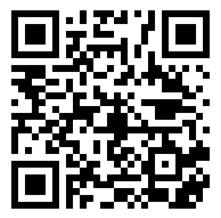 PGDP - Jason L.
<number>
Corrections
Sum of all points will be your grade
Treat it like an exam
IN0002 has full weighting in the first semester
Each tutor corrects differently
What I give may vary from a friend of yours
Currently I shall be correcting the homeworks, but this may change
PGDP - Jason L.
<number>
Corrections
Using automated Unit Tests
If:		All tests run without a single failure, full points
Else: 	I shall manually look through and deduct points accordingly
PGDP - Jason L.
<number>
Corrections
Use the functions exactly how they are defined in the question
PGDP - Jason L.
<number>
Corrections
Upload only the files ending with .java, excluding MiniJava.java
Do not submit your homework as a zip file
Ensure your java files are encoded in UTF-8
PGDP - Jason L.
<number>
Plagarism
Don’t copy anyone else’s work
Automated detection systems
Don’t share your work either
Quite a few who did are currently redoing this subject…
PGDP - Jason L.
<number>
Week 1 Tasks
PGDP - Jason L.
<number>
Setup
Installation of an IDE
IDE Recommendations:		Eclipse, IntelliJ

Other Noteworthy IDEs:		NetBeans, BlueJ

You are also free to program with a text editor if you choose to do so
PGDP - Jason L.
<number>
Setup
Download and install Java 8 JDK
Download and install an IDE of your choice
Eclipse Link
PGDP - Jason L.
<number>
Setup
Ensure your IDE uses UTF-8
Else your submission is invalid
To double check, open a text editor like Atom or Notepad++, which shall tell you which encoding it uses
PGDP - Jason L.
<number>
JavA
Java uses classes
Java file names must be the same as the class name or else it will not compile
PGDP - Jason L.
<number>
Demo
Package
Class
Extends
PGDP - Jason L.
<number>
Task 1
Download MiniJava.java from Moodle
Create a Project in your IDE of choice
Transfer MiniJava.java file to your project
Create a class in your project, that extends MiniJava
Write a program that reads two integers and outputs its sum
PGDP - Jason L.
<number>
Task 2 – Compiling via Commandline
Open a Text-Editor of your choice
Write the following code 
Save the file as MeinProgram.java
Open your respective operating systems command line (power shell/ CMD / Terminal etc.)
Windows Only: Create a Classpath
cd to the directory
Compile class using the command “javac MeinProgram.java”
Run compiled class using “java MeinProgram.java”
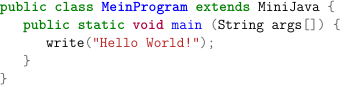 PGDP - Jason L.
<number>
[Speaker Notes: Shift RightClick on windows]